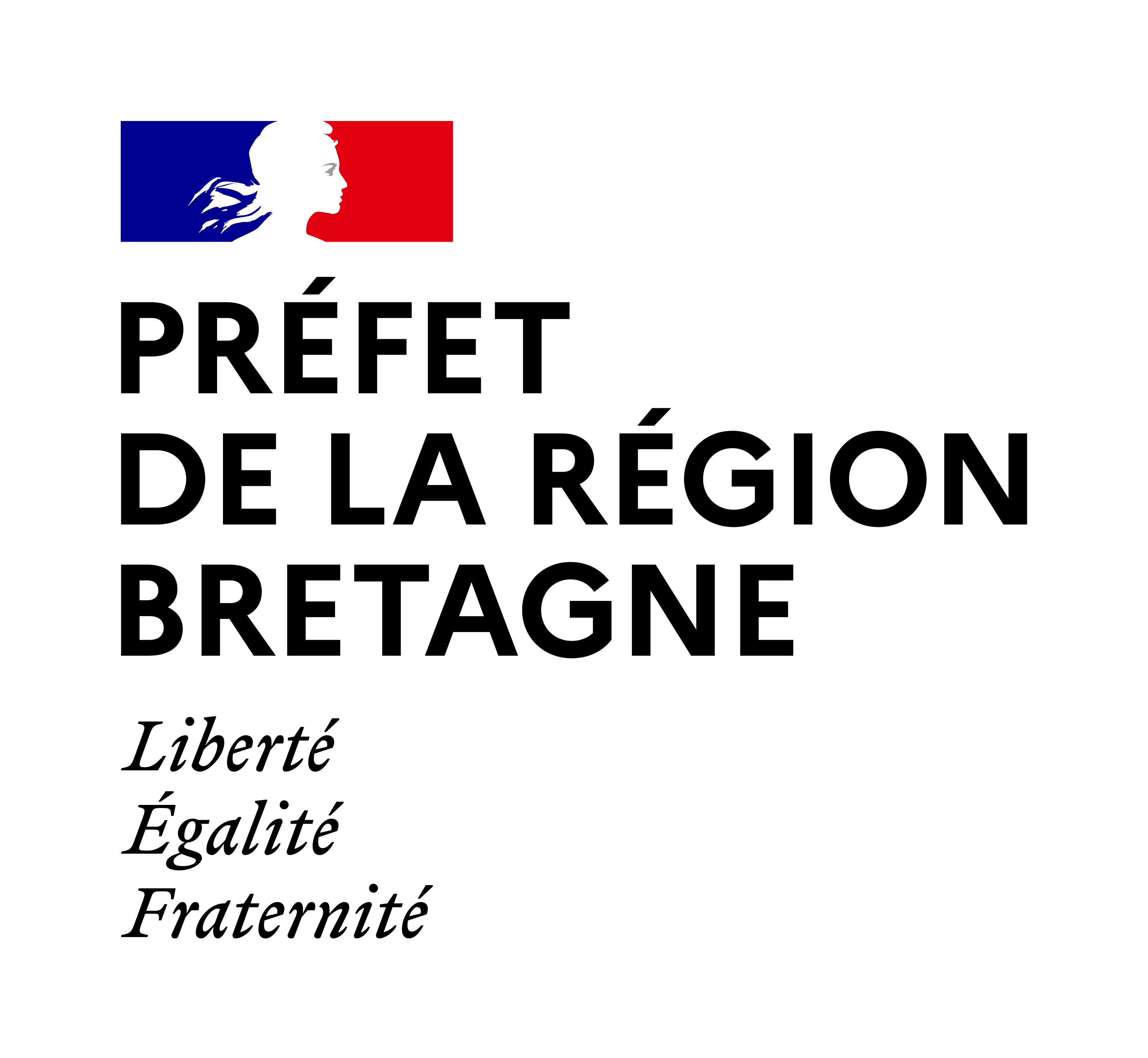 Direction régionale de l’économie, de l’emploi, du travail et des solidarités
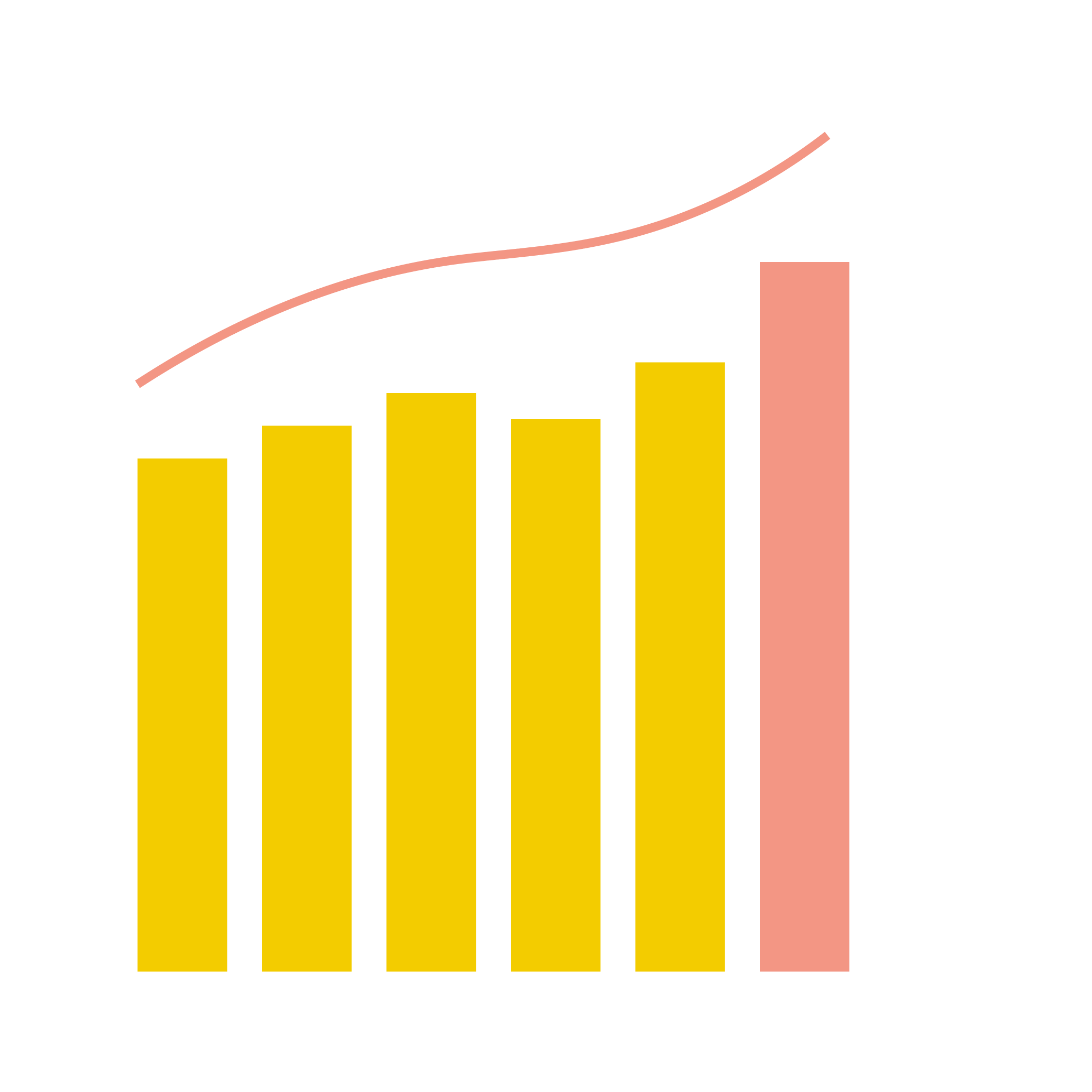 Edition 2023
Panorama statistique
Cohésion sociale
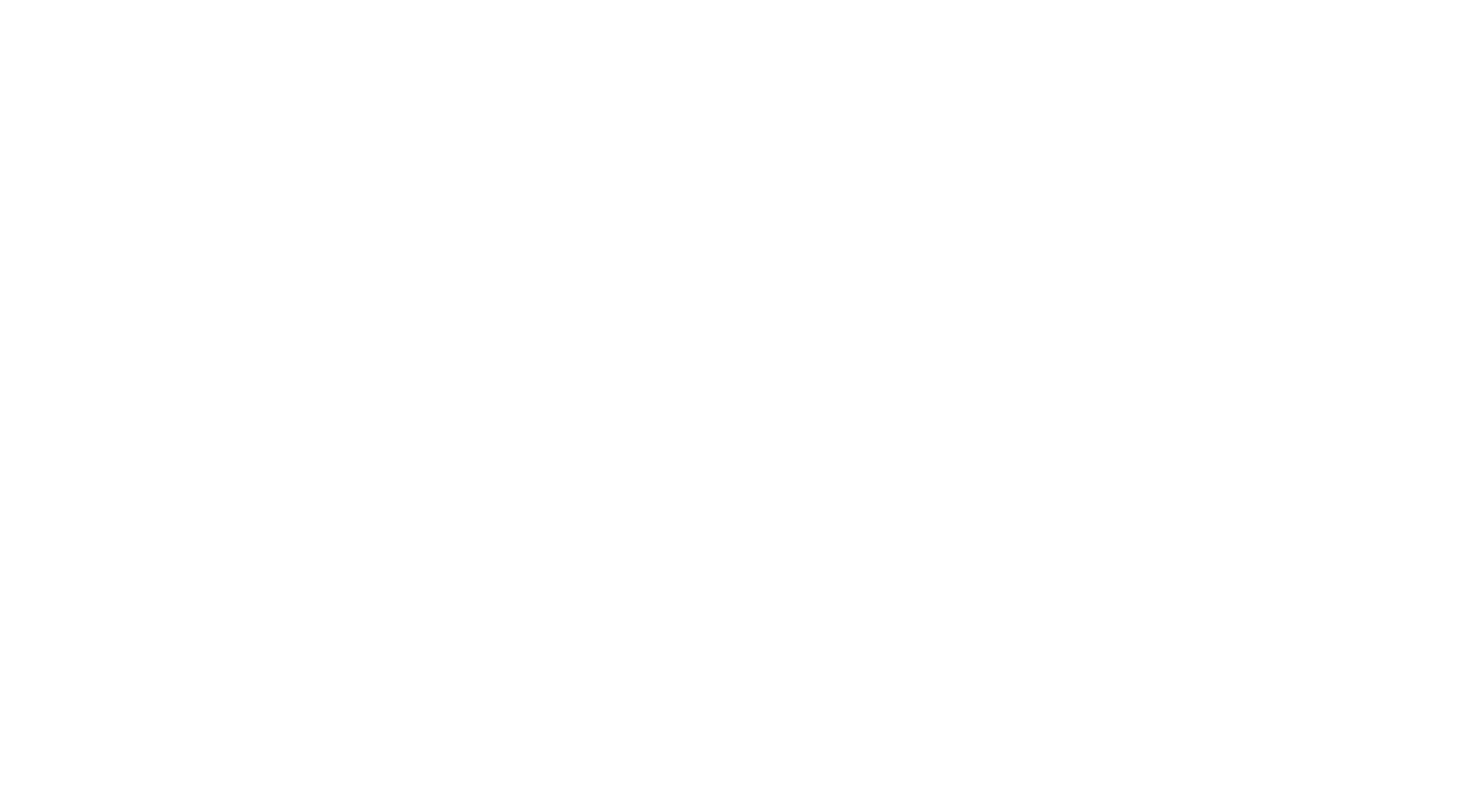 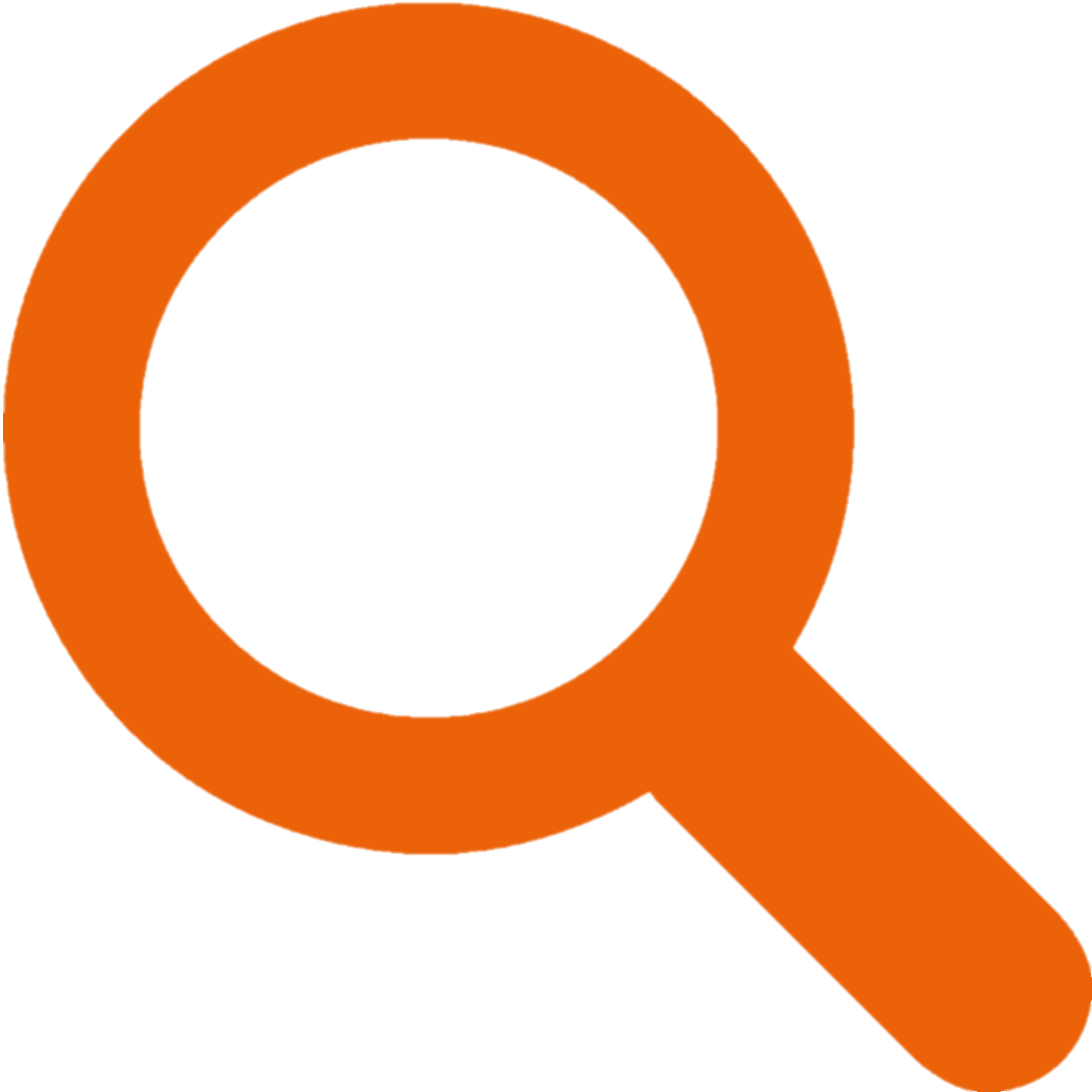 Région Bretagne
La Direction Régionale de l’économie, de l’emploi, du travail et des solidarités de Bretagne présente dans ce document les principaux indicateurs et statistiques disponibles dans les domaines de la cohésion sociale, du travail et de l’emploi en Région Bretagne et pour ses quatre départements.

Ils sont issus du Panorama statistique, annuel, produit par la DREES en collaboration avec la DARES.

Pour aller plus loin, et disposer de données à un échelon territorial plus fin, la DREETS met à disposition PLATOSS, une plateforme d’observation régionale en libre accès.
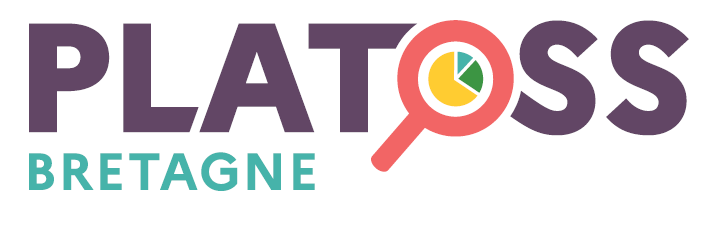 2
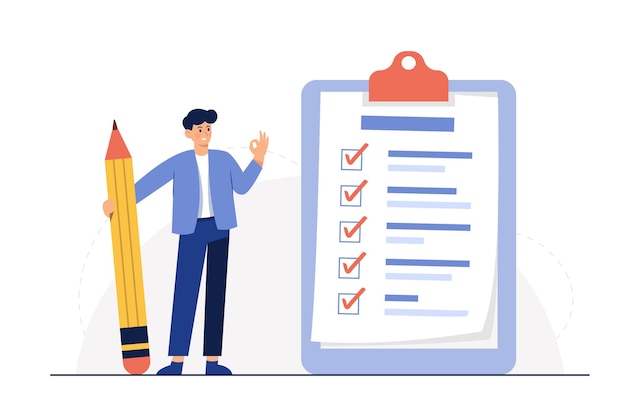 Sommaire
3
Démographie 
Données générales
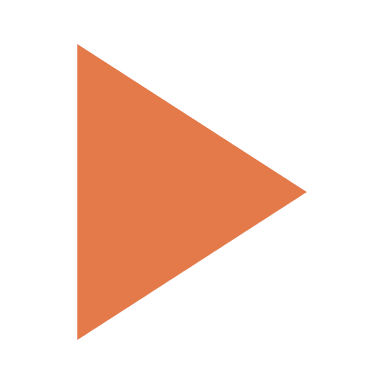 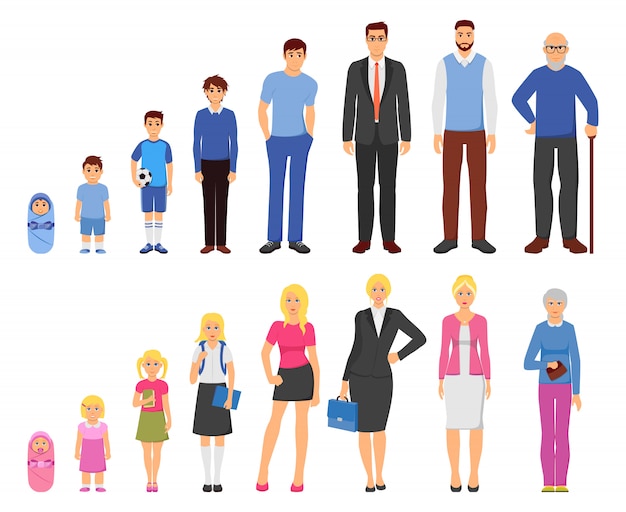 Source : Insee, Estimations de population 2024 (résultats provisoires arrêtés avril 2024), RP 2020 exploitations complémentaire et principale, RP 2013, Omphale 2022 
(1) Indicateurs sociaux départementaux. Les estimations de population pour l'année 2022 sont des estimations précoces provisoires.
(2) selon le scénario central de l'Insee. Le dernier exercice de projection de population a été publié en janvier 2024. Les données de ce chiffre clé ne sont pas mises à jour tous les ans.
Evolution de la population départementale depuis 2013
Répartition de la population régionale par département en 2024
Base 100 ans 2013 - * Données provisoires
Ille-et-Vilaine : + 10,6 %
Morbihan : + 6 %
Finistère : + 3,1 %
Côtes-d'Armor : + 2,4 %
4
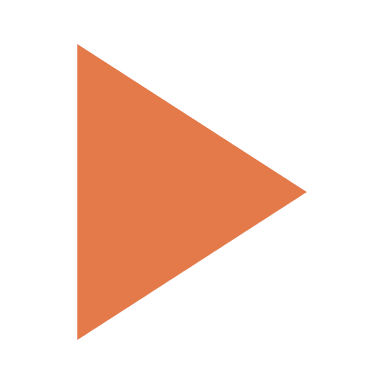 Démographie 
Densité de population par commune en 2020
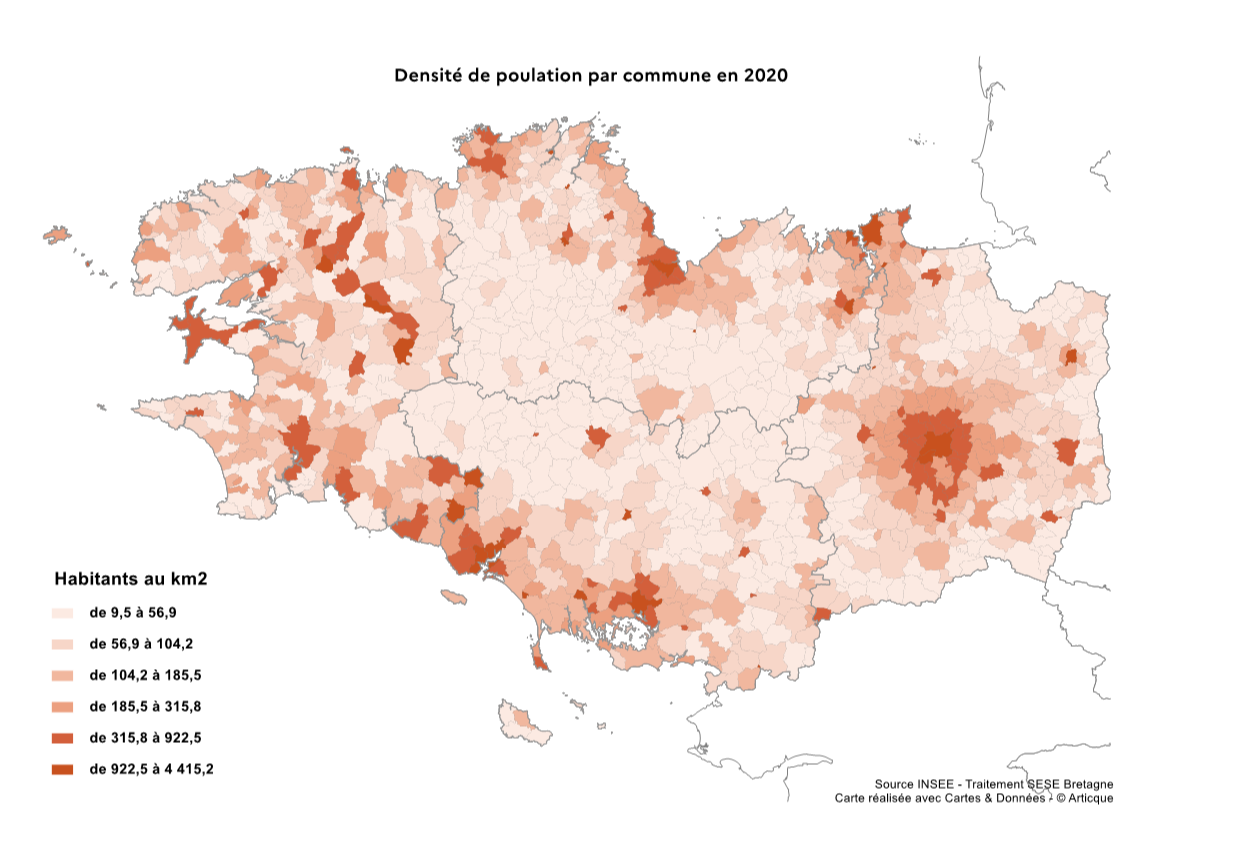 5
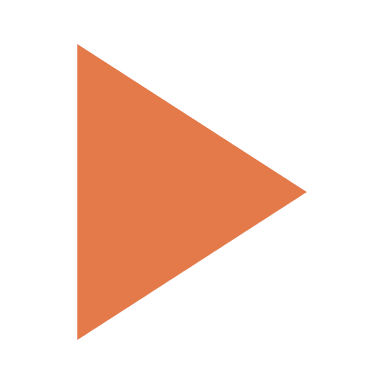 Démographie 
Pyramides des âges
Source : Insee, RP 2020
6
Pauvreté - Précarité - Exclusion
Revenus et inégalités de revenus (année 2021)
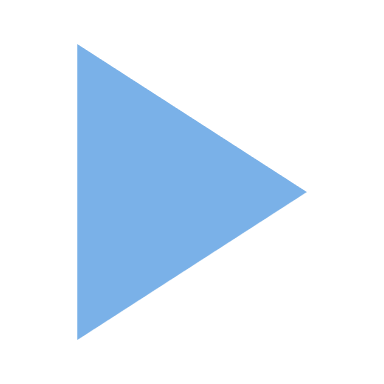 Sources : DREES ; Insee, Fichier localisé social et fiscal (FiLoSoFi) 2021 et 2020 
(1) Indicateurs sociaux départementaux.
Niveau de vie médian des ménages en 2021
7
Pauvreté - Précarité - Exclusion
Taux de pauvreté par EPCI en 2021
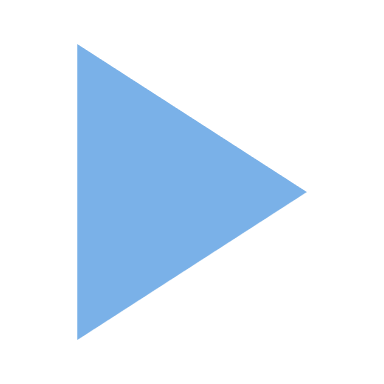 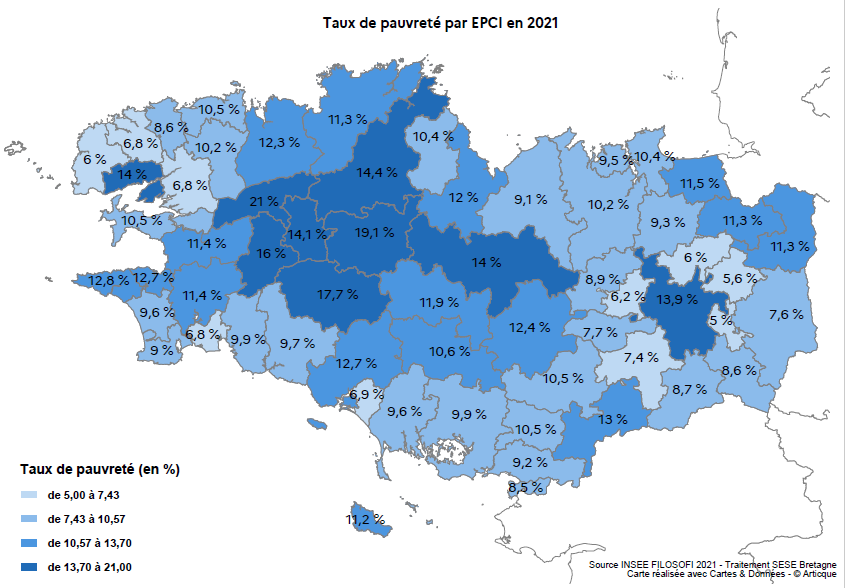 8
Pauvreté - Précarité - Exclusion
Chômage 2023
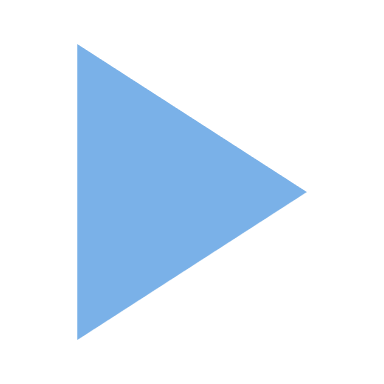 Sources :  Insee, estimations de taux de chômage localisés et taux de chômage au sens du BIT ; France travail; Dares, statistiques du marché du travail CVS-CJO (champ : demandeurs d'emploi inscrits à Pôle emploi, tenus de faire des actes positifs de recherche d'emploi)
Indicateurs sociaux départementaux, données provisoires
9
Pauvreté - Précarité - Exclusion
RSA et Minima sociaux 2022
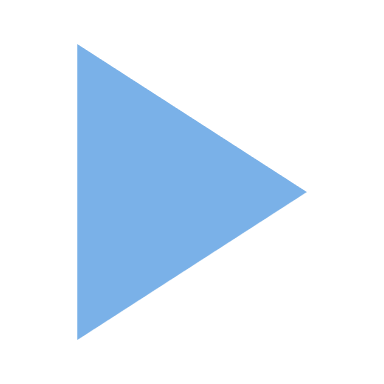 Sources : DREES ; Régimes obligatoires Sécurité sociale : CNAM, CNDSSTI, CCMSA, SLM, Régimes spéciaux, URSSAF ; MSA ; Cnaf ; Insee, Estimations de population 2023 et 2024 (résultats provisoires arrêtés avril 2024) ; Pôle emploi ; Fichier national des Assedic ; RSI ; estimation DREES, FSV (Fonds solidarité Vieillesse) et enquête DREES auprès de la caisse nationale d’assurance vieillesse (CNAV), du régime social des indépendants (RSI), de la MSA, de la Caisse des dépôts et consignations (CDC), de l’établissement national des invalides de la marine (ENIM), de la société nationale des chemins de fer (SNCF), de la caisse d’assurance vieillesse, invalidité et maladie des cultes (CAVIMAC)  pour la France métropolitaine 

(1) Les données portant sur les allocataires relevant des Caf sont établies selon le territoire de gestion des Caf et non selon le lieu de résidence
(2) Population couverte par le RSA : l'allocataire, le conjoint et les personnes à charge.  Hors "RSA jeunes" (à la charge de l'État).  Attention rupture de série : à la suite d'une amélioration du système de production statistique de la Cnaf sur les bénéficiaires de prestations légales, les données à partir de 2016 ne sont pas comparables avec celles des années précédentes.
(4) hors allocataires résidents à l'étranger et allocataires non ventilés par départements (ces derniers représentent 0,0001% de la population totale)
(5) À compter du 1er novembre 2019, la CMU-C est remplacée par la CSS (sans participation).La CSS est aussi appelée C2S. C2SP : CSS avec participation. 
(6) Indicateurs sociaux départementaux
(7) Attention rupture de série : à la suite d'une amélioration du système de production statistique de la Cnaf sur les bénéficiaires de prestations légales, les données à partir de 2016 sur le RSA, l'AAH et le total des minima sociaux ne sont pas comparables avec celles des années précédentes.
(8) Les bénéficiaires du "RSA jeunes" sont intégrés aux effectifs du RSA non majoré.
10
Handicap et dépendance
Allocataires AAH - APA - PCH - ACTP - Personnes prises en charge par des mandataires, au 31/12/2022
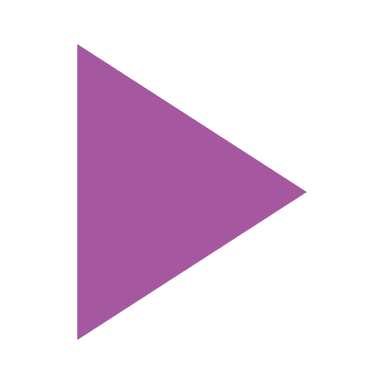 Sources : DREES, enquête  aide sociale, ISD ; Cnaf, Allstat FR6 et FR2 ; MSA ; Insee, Estimations de population 2023 (résultats provisoires arrêtés avril 2024)
Pour les données Cnaf la répartition est faite selon le département de la caisse de gestion
(2) Indicateurs sociaux départementaux
(3) Un bénéficiaire de la PCH ou de l'ACTP est une personne ayant un droit ouvert à la prestation au 31 décembre de l'année considérée, que ce droit ait donné lieu à un paiement ou non.
(4) Attention rupture de série : à la suite d'une amélioration du système de production statistique de la Cnaf sur les bénéficiaires de prestations légales, les données à partir de 2016 sur le RSA, l'AAH et le total des minima sociaux ne sont pas comparables avec celles des années précédentes.
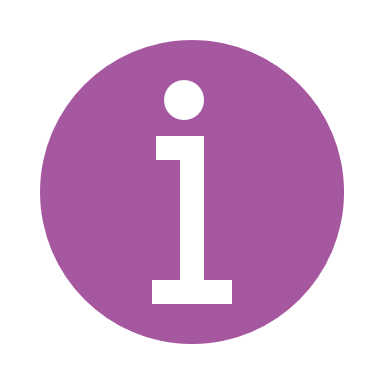 Pour aller plus loin, vous pouvez vous rendre sur la page Handata, l’observatoire du handicap en Bretagne
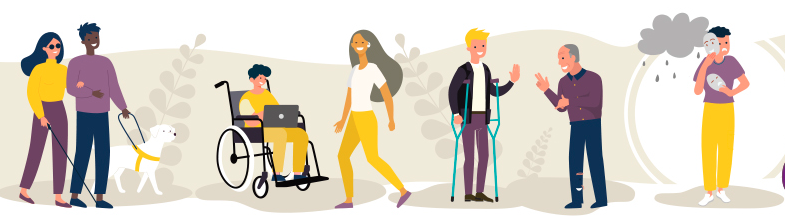 11
Cohésion sociale
La géographie prioritaire en 2024
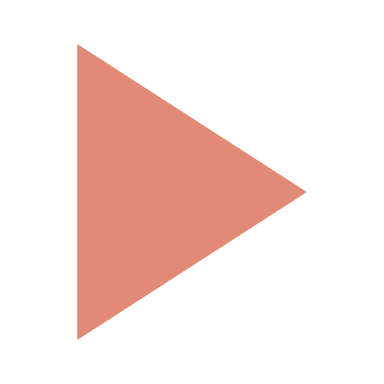 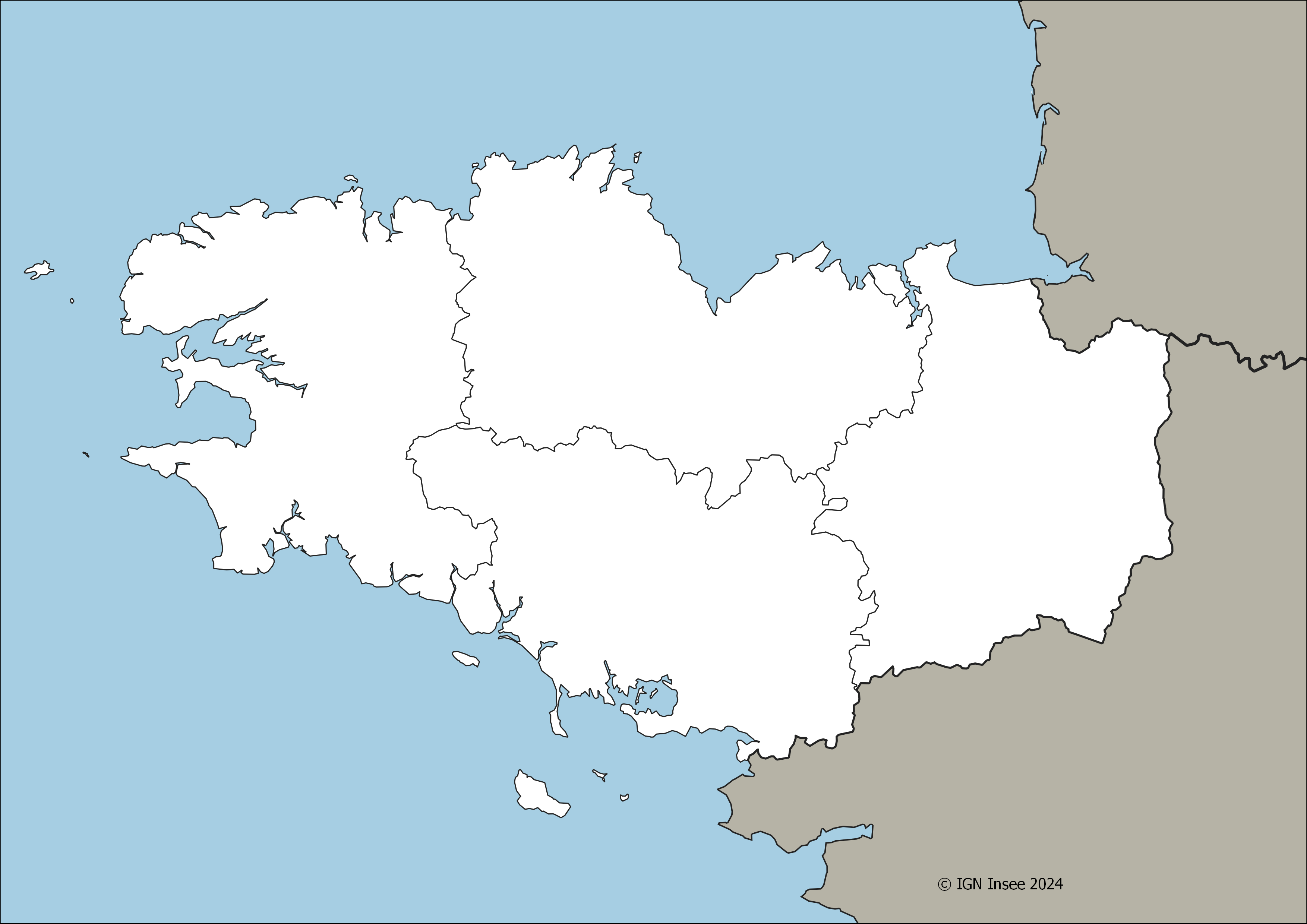 2024
14 communes, 31 quartiers
Actualisé au 5 février 2024
Nouveau Quartier Politique de la Ville (QPV), entrant dans la géographie prioritaire en 2024
QPV maintenu au 01/01/24 avec un contour modifié
QPV maintenu au 01/01/24 avec un contour très similaire
Direction régionale de l’économie, de l’emploi, du travail et des solidarités de Bretagne
12
Cohésion sociale
Bénéficiaires de l’Aide Sociale Départementale au 31/12/2022 (1)
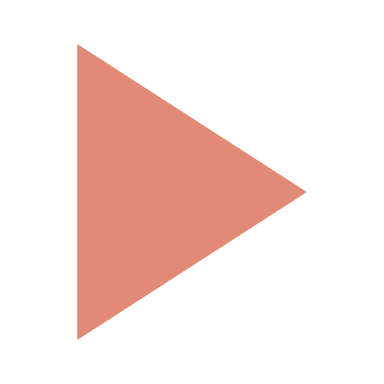 Source : DREES, enquête Aide sociale 2022
(1) Pour l'APA, ce sont des bénéficiaires payés au titre du mois de décembre qui sont comptabilisés alors que pour les autres prestations il s'agit du nombre de bénéficiaires (ayant des droits ouverts) au 31 décembre.
Totalise des mesures d'aides et non des individus : une même personne peut être comptabilisée plusieurs fois si elle bénéficie de plusieurs types d'aide, en particulier l'APA et l'ASH.
(2) Il s'agit d'un nombre d'aides sociales et non d'individus : une même personne peut être comptabilisée plusieurs fois si elle bénéficie de plusieurs types d'aide.
Evolution du nombre de bénéficiaires de l‘aide sociale départementale par type
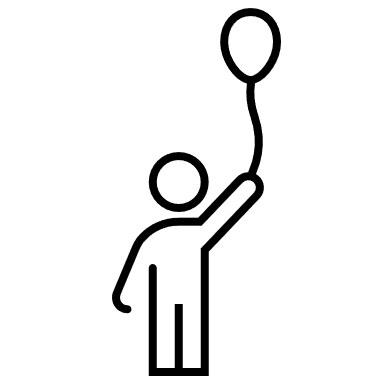 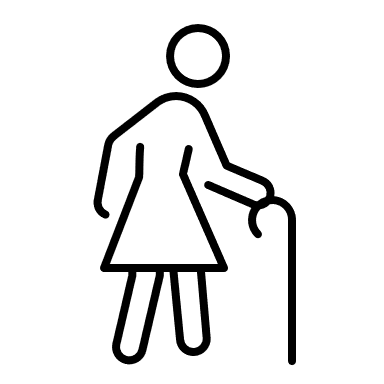 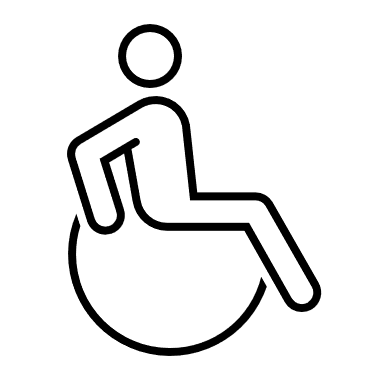 Sources : DREES, enquête Aide sociale
13
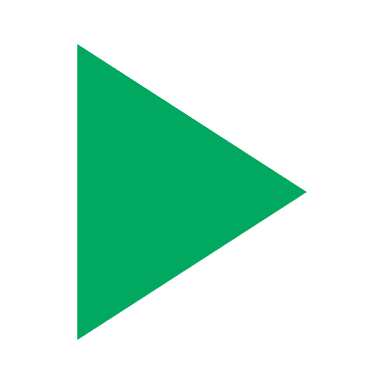 Etablissements et services médico-sociaux
Etablissements publics ou privés et services, places installées au 31.12.2022
Sources : DREES, Finess, SAE
(1) Y compris accueil de jour
(2) Y compris Etablissements expérimentaux pour personnes âgées
(3) Source SAE - Activité réalisée  : Soins de longue durée (SLD)
(4) Services autonomes et services rattachés à un établissement (y Compris les équipes mobiles Alzheimer)
(5) Y compris accueil temporaire
14
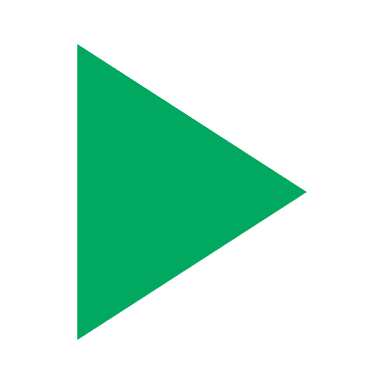 Etablissements et services médico-sociaux
Accueil des personnes âgées
Taux d'équipement au 31.12.2022 en nombre de places pour 1 000 habitants de 75 ans et plus
Sources : DREES, Finess, ISD ; Insee, estimation de population 2023  (résultats provisoires arrêtés avril 2024)
Places installées selon le type d'accueil des personnes âgées toutes catégories de structures – établissements publics ou privés, services, places installées au 31.12.2022
Sources : DREES, Finess
(1) On compte l'ensemble des places d'accueil de jour ou de nuit dans les établissements et services pour personnes âgées hors foyers-restaurants
(2) On compte l'ensemble des places d'accueil temporaire quelle que soit la catégorie d'établissement hors foyers-restaurants
15
Etablissements et services médico-sociaux
Capacités d’accueil pour personnes handicapées
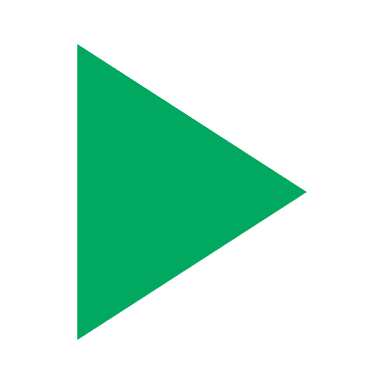 Sources : DREES, Finess - (1) On compte la capacité totale des établissements indépendamment de la spécificité des places - (2) Les établissements classés en catégorie FAM sont ceux qui disposent de lits d'accueil médicalisés, même si d'autres types de lits y sont  présents - (3) La catégorie « foyer d’accueil polyvalent » a été créée dans FINESS dans le but d’attribuer un seul numéro FINESS aux foyers d’hébergement qui proposent simultanément de l’hébergement ouvert et de l’accueil en foyer de vie (et de permettre ainsi que les diverses activités d’un même établissement ne fassent pas l’objet d’immatriculations distinctes) - (4) Services autonomes et services rattachés à un établissement- (5) Y compris accueil de jour - (6) XX places en catégorie 370 (établissement expérimental pour personnes handicapées) - (7) Hors accueil temporaire
16
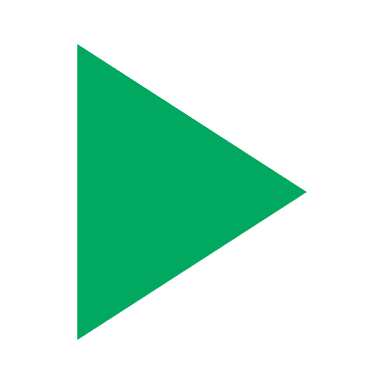 Etablissements et services médico-sociaux
Accueil des adultes handicapés
Taux d’équipement au 31.12.2022 par catégorie d’établissement (places pour 1 000 habitants de 20 à 59 ans)
Sources : DREES, Finess ; Insee, Estimations de population 2023 (résultats provisoires arrêtés avril 2024)
Places installées au 31.12.2022, toutes catégories de structures
Sources : DREES, Finess
On compte l'ensemble des places de la discipline quelle que soit la catégorie d'établissement
On compte l'ensemble des places d'accueil de jour dans les établissements et services pour adultes handicapés
On compte l'ensemble des places des disciplines concernées quelques soient la catégorie d'établissement et le mode d'accueil (complet ou de jour)
17
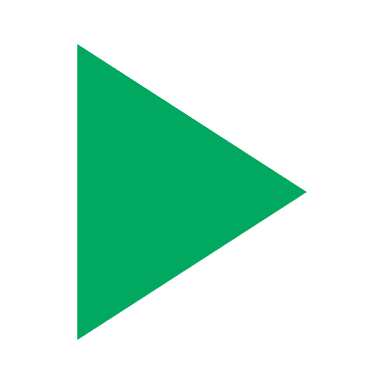 Etablissements et services médico-sociaux
Capacité d'accueil pour enfants et adolescents handicapés selon la catégorie d'établissement
Places installées par catégorie d’établissement au 31/12/2022
…
Sources : DREES, Finess ; Insee, estimation de population 2022, (1) Y compris accueil de jour , (2) Rassemble trois types d'établissements : ceux pour déficients visuels, pour déficients auditifs, et pour déficients auditifs et visuels , (5) Hors places d'accueil temporaire accueil temporaire
18
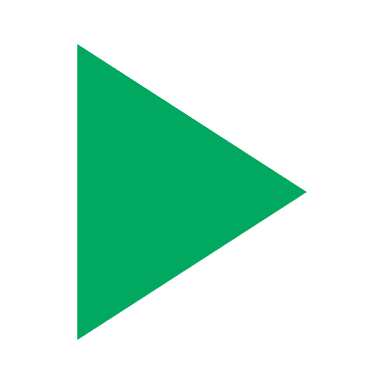 Etablissements et services médico-sociaux
Capacité d'accueil pour enfants et adolescents handicapés selon la catégorie d'établissement
…
Sources : DREES, Finess ; Insee, Estimations de population 2023 (résultats provisoires arrêtés avril 2024)
Y compris accueil de jour  
Rassemble trois types d'établissements : ceux pour déficients visuels, pour déficients auditifs, et pour déficients auditifs et visuels
(3) Services autonomes et services rattachés à un établissement 
(4) Les capacités ne sont pas mentionnées car ces structures fonctionnent en files actives)
(5) Hors places d'accueil temporaire accueil temporaire
(6) pour l’établissement expérimental du Nord, il s’agit d’une Equipe mobile expérimentale (enregistrée sous le code catégorie 377) ce qui explique l’absence de place.
19
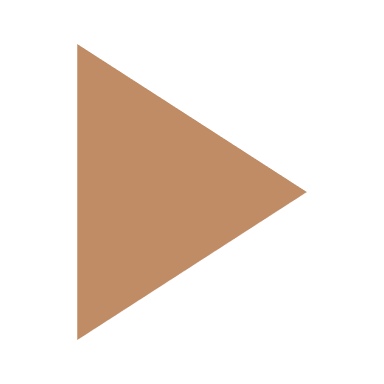 Logement - Hébergement
Recours au Droit Au Logement (DALO en 2021)
Source : Infocentre Dalo (outil national du Ministère de la cohésion des territoires)
(1) Dans la synthèse, les décisions favorables correspondent à la somme des décisions favorables logement, des décisions favorables hébergement et des réorientations des recours logement vers l'hébergement (2)  Le nombre de décisions prises peut excéder le nombre de demande reçues en raison du traitement des demandes de l'année précédente.
20
Logement - Hébergement
Précarité logement
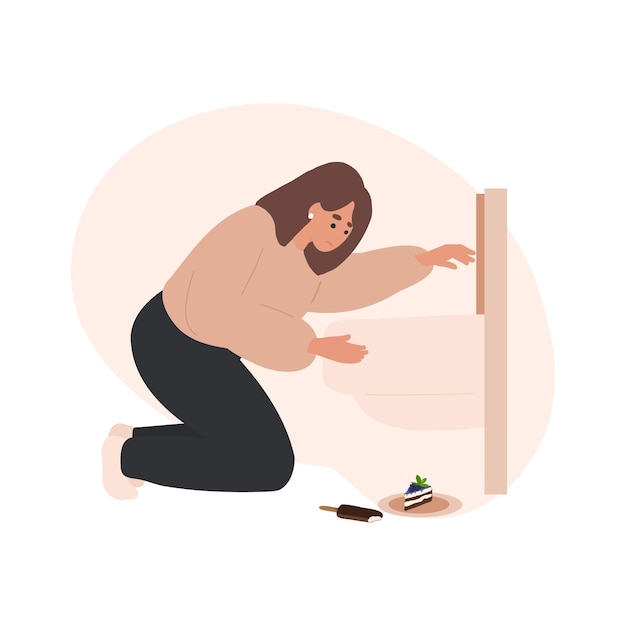 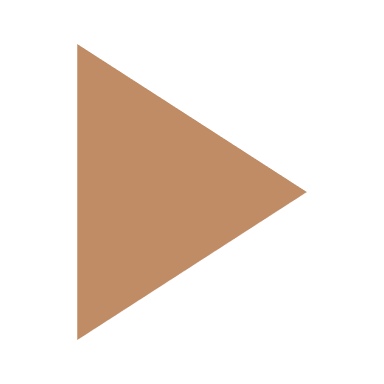 Sources : Ministère de la justice/SG/SDSE, répertoire général civil 2019 ; banque de France, enquête typologique 2020
Indicateurs sociaux départementaux, indicateur complémentaire – indicateur de suivi du Plan Pluriannuel contre la Pauvreté et pour l’Inclusion Sociale (2013-2017)
(2) L’expulsion « ferme » : le juge constate ou prononce la résiliation du bail sans en suspendre les effets. L’occupant perd alors ses droits en tant que locataire ; il doit dès lors s’acquitter d’une « indemnité d’occupation » égale au montant des loyers et charges contractuelles jusqu’à la libération effective des lieux.
(3) L’expulsion « conditionnelle » : le juge suspend les effets de la clause résolutoire insérée dans le bail d’habilitation ou de la résiliation qu’il prononce et accorde des délais de paiement au locataire. Si les délais de paiement ne sont pas respectés, la clause résolutoire et la résiliation reprennent leurs effets et l’expulsion peut être poursuivie.
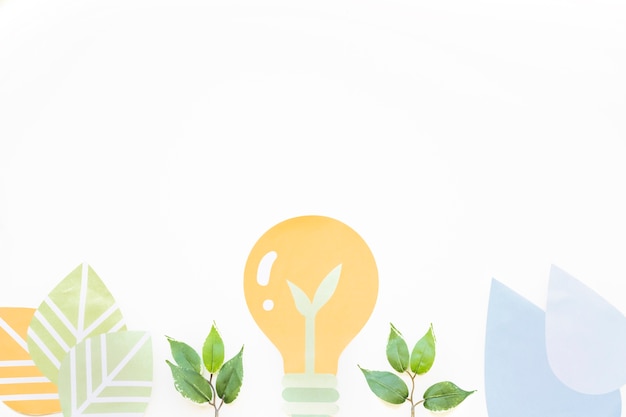 Nombre de dossiers de surendettement avec impayés d'énergie
21
Logement - Hébergement
Lits, places installées au 31 décembre 2022 par catégorie d'établissement - Taux d'équipement
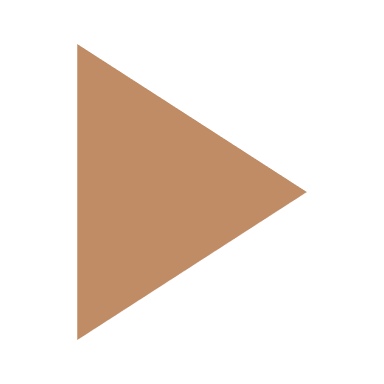 Sources : DREES, Finess ; Insee, Estimations de population 2022 (résultats provisoires arrêtés avril 2024) ; DREETS ; DGCS  
(1) Conventionnés ou non en résidence sociale
(2) En CHRS et Centres d'accueil non conventionnés au titre de l'aide sociale
22
Jeunesse
Scolarité - Formation - Activité
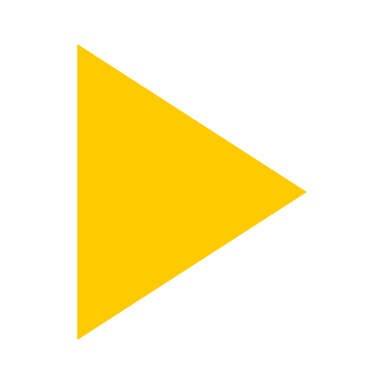 Sources : DREES ; DARES ; Ministère des Armées, DSNJ ; MENJ, MESRI, DEPP; MENESR, DEPP, système d'information SCOLARITE et enquête n°16 auprès des établissements privés hors contrat ; Insee, RP, exploitation principale au lieu de résidence ; ASP, traitement Dares, Extrapro, base de gestion informatisée des contrats de professionnalisation, calculs Dares ; DGEFP ; Pôle emploi, traitement Dares ; OPCO, traitement DARES (1) Indicateurs sociaux départementaux, (2) Entrées initiales en contrat aidé, (3) Inclut les emplois d'avenir professeurs, (4) Depuis janvier 2018, les contrats aidés sont transformés en parcours emploi compétences (PEC), (5) En raison de la mise en œuvre d'un nouveau test de lecture avec de nouvelles questions ainsi que de nouveaux seuils de maîtrise définis, les profils de lecteurs en 2020 ne sont donc pas comparables à ceux présentés les années précédentes. Par ailleurs, la participation des jeunes au test d’évaluation de la lecture lors de la JDC en 2020 a été fortement impactée par la crise sanitaire. (6) le contrat de professionnalisation s'adresse à tous les jeunes âgés de 16 à 25 ans révolus, aux demandeurs d'emploi âgés de 26 ans et plus ainsi qu’aux bénéficiaires du revenu de solidarité active (RSA), de l'allocation spécifique de solidarité (ASS), de l'allocation adulte handicapé (AAH) ou d'un contrat unique d'insertion (CUI) (7) En raison de la mise en œuvre d'un nouveau test de lecture avec de nouvelles questions ainsi que de nouveaux seuils de maîtrise définis, les profils de lecteurs en 2020 ne sont donc pas comparables à ceux présentés les années précédentes. Par ailleurs, la participation des jeunes au test d’évaluation de la lecture lors de la JDC en 2020 a été fortement impactée par la crise sanitaire. (9) La série sur les emplois francs présente une rupture avec celle présentée précédemment dans le panorama. (10) Les élèves de 3ème ayant deux ans de retard scolarisés dans le secteur privé hors contrat ne sont pas comptabilisés car absent du système d'information (ayant 16 ans révolus).
23
Jeunesse
Fonds d'Aide aux Jeunes (FAJ) - Service Civique - Missions locales - PAIO, en 2022
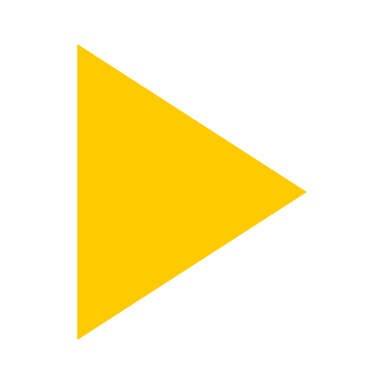 Sources : DREES, enquête FAJ ; Agence de services et de paiement (ASP) ; Agence du service civique (ASC), traitements Injep, Medes ; Imilo, traitements DARES, données au 20/01/2022 sur tous les dossiers ; Insee, estimations de population au 01/01/2020 (résultats provisoires arrêtés fin 2020)
Le nombre d'aides attribuées dans l'année est différent du nombre de jeunes aidés ; un jeune peut avoir bénéficié de plusieurs aides au cours de la même année.
Indicateurs sociaux départementaux
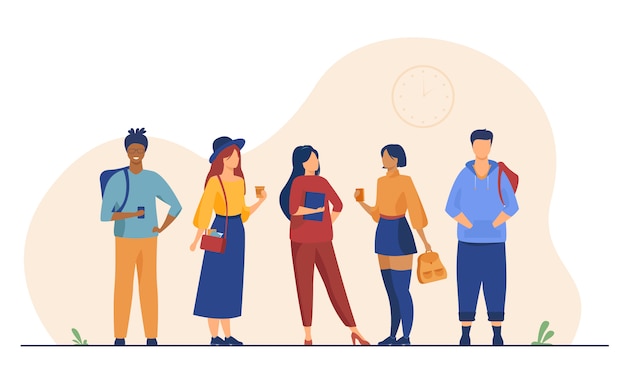 24
Les jeunes NEET (ni en emploi, ni en étude, ni en formation)
Situation des jeunes selon leurs caractéristiques socio-démographiques en 2020
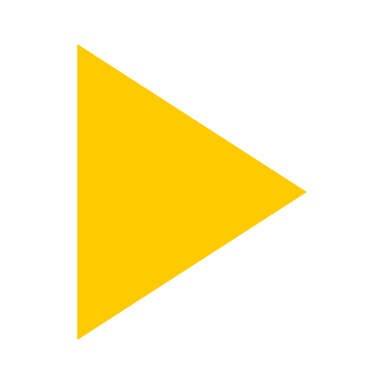 Source : Insee, Recensement de la population 2020, exploitations principale et complémentaire au lieu de résidence, âge en années révolues
25
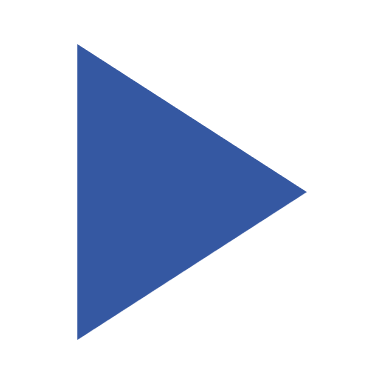 Protection de l’enfance – Aide sociale à l’enfance
Au 31/12/2022
Sources : DREES, Finess, enquête Aide sociale ; DREETS ; Insee, Estimations de population 2023 (résultats provisoires arrêtés avril 2024)
Répartition des places dédiées à la protection de l’enfance au 31/12/2022
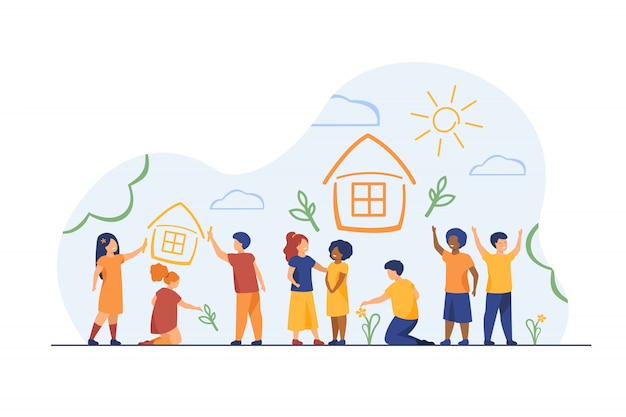 26
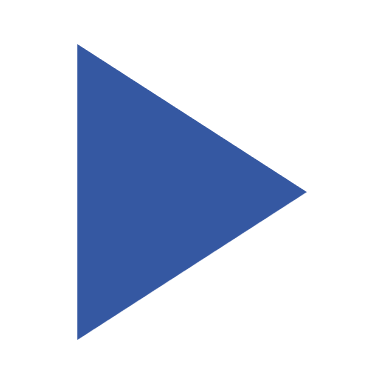 Protection de l’enfance – Aide sociale à l’enfance
Places agréées par la PMI au 31.12.2021 par catégorie d'établissement - Taux d'équipement
Sources : DREES, Enquête Aide sociale 2022 (Volet PMI) ; Ministère de l’Éducation nationale, de l’Enseignement supérieur et de la recherche, Direction de l’évaluation, de la prospective et de la performance (MENJ, DEPP) ; Insee, Estimations de population 2023 (résultats provisoires arrêtés avril 2024) ; Urssaf caisse nationale, PajemploiLes jardins d'enfants qui accueillent essentiellement des enfants de 3 à 6 ans, sont exclus du calcul
(1) Les jardins d'enfants qui accueillent essentiellement des enfants de 3 à 6 ans, sont exclus du calcul (2) Indicateurs sociaux départementaux
27
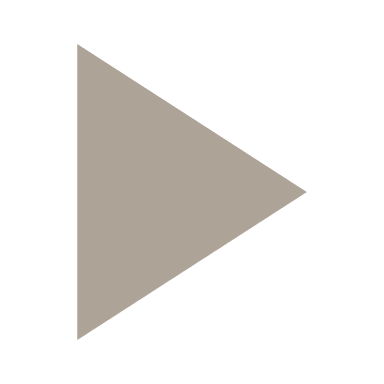 Diplômes délivrés (professions sociales) 
Formation aux professions sociales (nombre de diplômes délivrés en 2022 -  y compris Validation des Acquis de l'Expérience partielle)
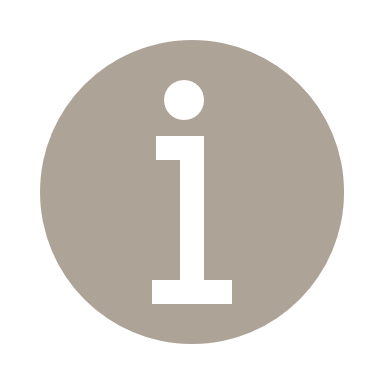 Le ministère en charge des affaires sociales met en place des formations et délivre des diplômes d’Etat de travail social. Tous ces diplômes sont accessibles par validation d’acquis d’expérience (VAE)
Source : DREES, enquête Ecoles
28
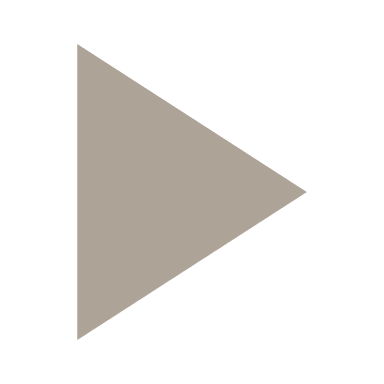 Diplômes délivrés (professions de santé) 
Formation aux professions santé (nombre de diplômes délivrés en 2021 -  y compris Validation des Acquis de l'Expérience partielle)
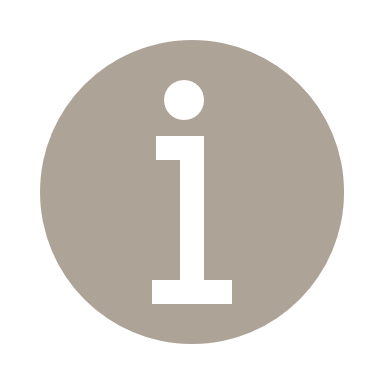 Le ministère en charge de la Santé met en place des formations et délivre des diplômes d’Etat aux professions sanitaires. Certains d’entre eux sont accessibles par validation d’acquis d’expérience (VAE)
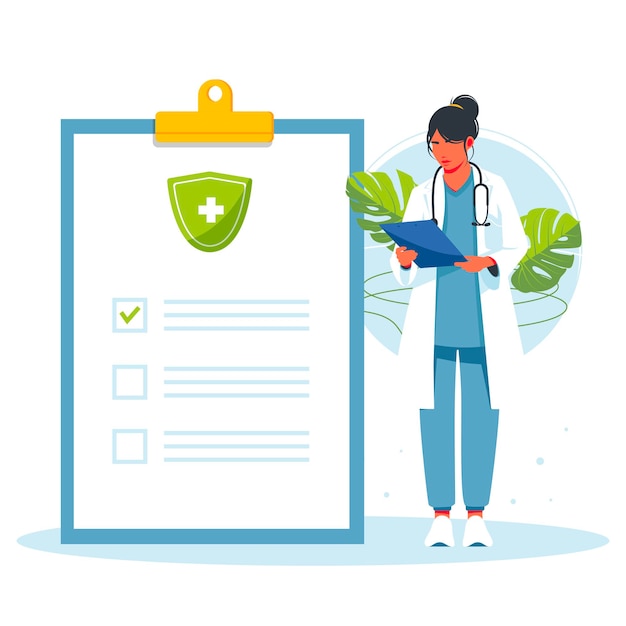 Source : DREES, enquête Ecoles
29
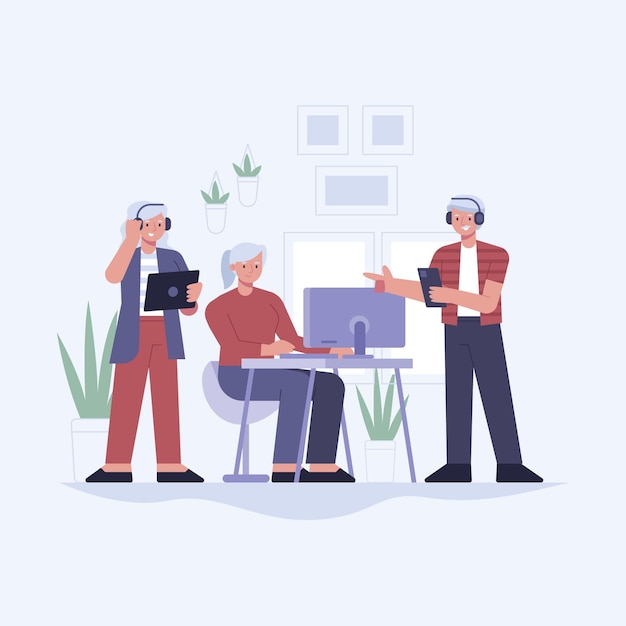 Emploi des séniors
Emploi des séniors (50-64 ans) en 2020
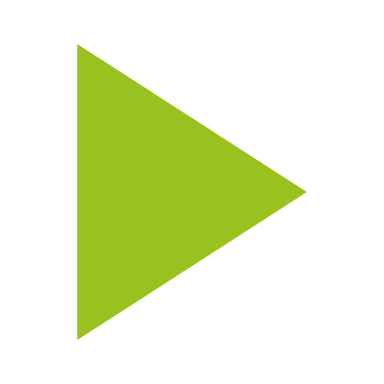 Sources : Insee, Recensement de la population 2020, exploitations principale et complémentaire au lieu de résidence
30
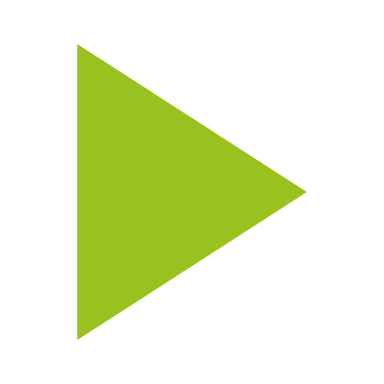 Cumul emploi-retraite
Retraités et préretraités en emploi en 2020
Sources : Insee, Recensement de la population 2020
(1) Les données sur le cumul emploi-retraite sont tirées du recensement de la population, seule source disponible à l’échelle départementale. En revanche, à l’échelle nationale, d’autres approches sont utilisées dans les publications de la DREES https://drees.solidarites-sante.gouv.fr/sites/default/files/2022-05/22%20-%20Le%20cumul%20emploi-retraite_0.pdf
Entre ces différentes approches, des différences peuvent exister sur les données nationales. Elles tiennent à la précision des sources mais également aux concepts et définitions retenus, le recensement de la population étant purement déclaratif
31
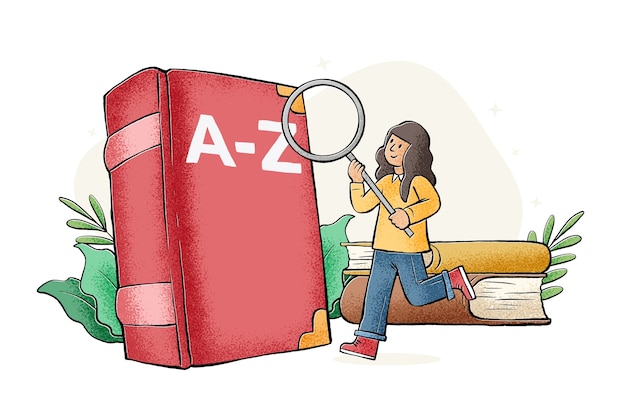 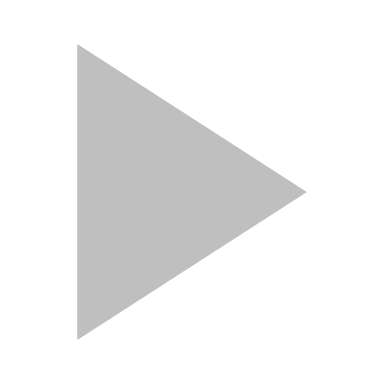 Sigles
32
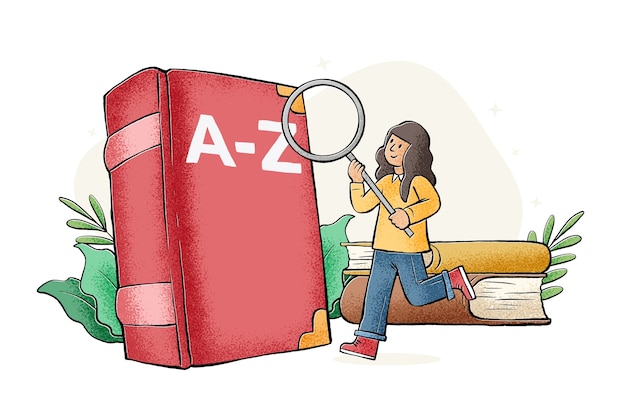 33
DREETS Bretagne 
Le Newton - 3 bis avenue de Belle Fontaine 
CS 71714 - 35517 CESSON-SEVIGNE CEDEX 
dreets.bretagne.gouv.fr
Plaquette réalisée par le service Etudes, statistiques et évaluation de la DREETS Bretagne – dreets-bret.ese@dreets.gouv.fr
Juin 2024